Все течёт, всё меняется…
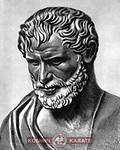 Древнегреческий философ Гераклит
530-470 г.г. до н.э.
Что и как меняется?
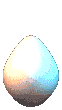 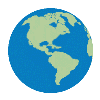 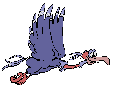 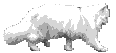 Процессы, происходящие в природе, 
называются явлениями
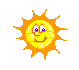 химические
явления
Физические
явления
Физические явления
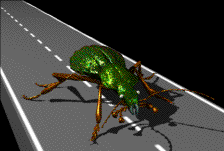 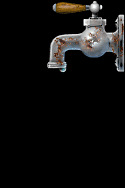 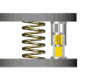 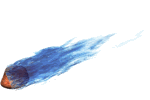 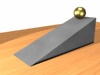 Химические явления
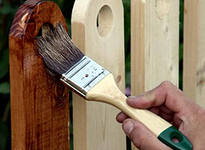 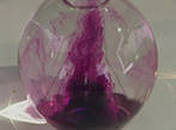 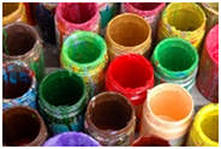 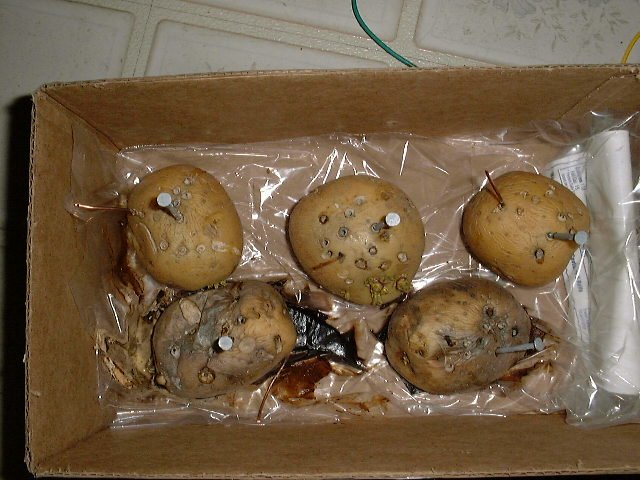 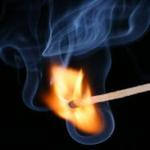 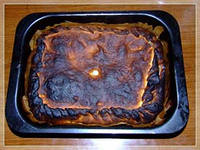 Как различить?
Физические
Химические
Происходят изменения формы, размеров, движения, покоя или состояния тел (твёрдое-жидкое-газобразное)
Происходят изменения веществ, в результате которых образуются новые вещества
Новых веществ не образуется
Образуются новые вещества
Как происходят физические ихимические явления в живой и неживой природе?
Живые организмы регулируютпроисходящие в них физическиеи химические явления,приспосабливаясь к условиям окружающей среды.
Какое это явление?
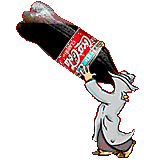 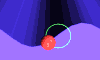 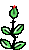 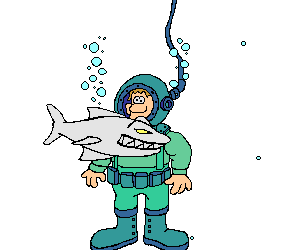 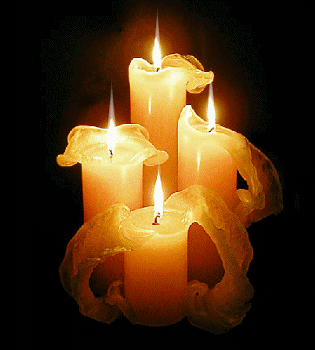 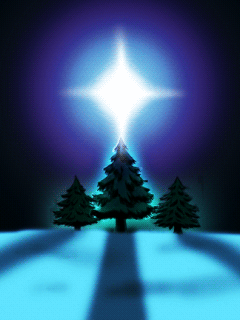